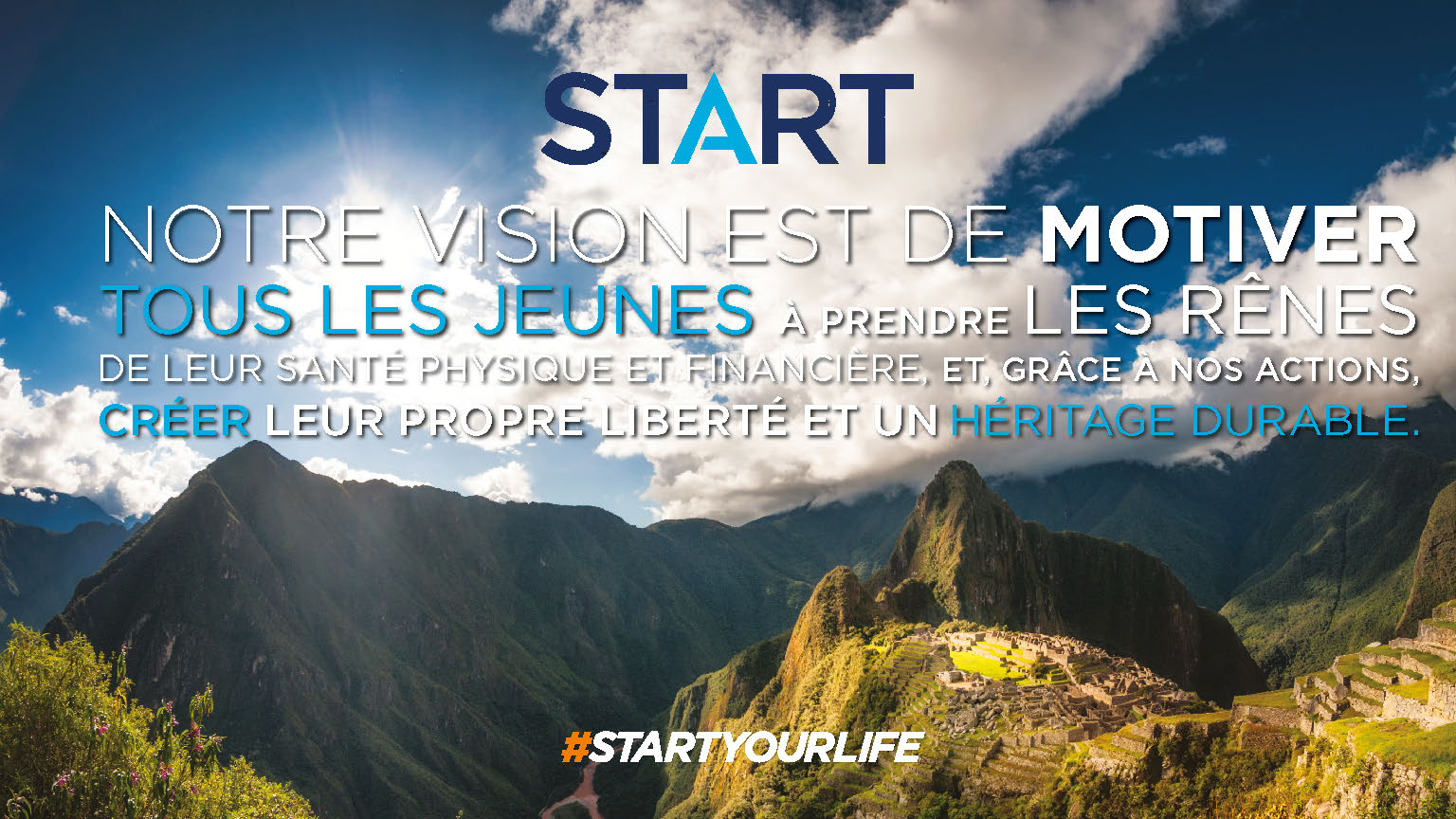 [Speaker Notes: START est une communauté mondiale d’Isagenix qui réunit des visionnaires et des fonceurs âgés de 18 à 35 ans. Ces membres START veulent prendre leur santé et leur vie en main et rendre le monde meilleur en aidant d’autres personnes à faire de même.
START est l’héritage que souhaite laisser Isagenix, la raison même de sa création. Nous offrons aux jeunes une vision fraîche du marketing relationnel. Il s’agit d’un modèle d’affaires simple, idéal pour une génération qui partage tout naturellement les produits qu’elle aime avec les autres.  Cette génération préfère aussi acheter des marques recommandées par des amis ou des parents.  
Tout le monde connaît quelqu’un de cette tranche d’âge! Même si vous ne faites pas partie des 18 à 35 ans, vous pouvez utiliser cette communauté comme ressource pour votre équipe.
Même si START est un programme extraordinaire, Isagenix n’invite pas les étudiants à abandonner l’école pour se lancer en affaires avec Isagenix et ne le propose pas. Mais il n’en reste pas moins une occasion incroyable de mener un mode de vie sain et de gagner un revenu résiduel.]
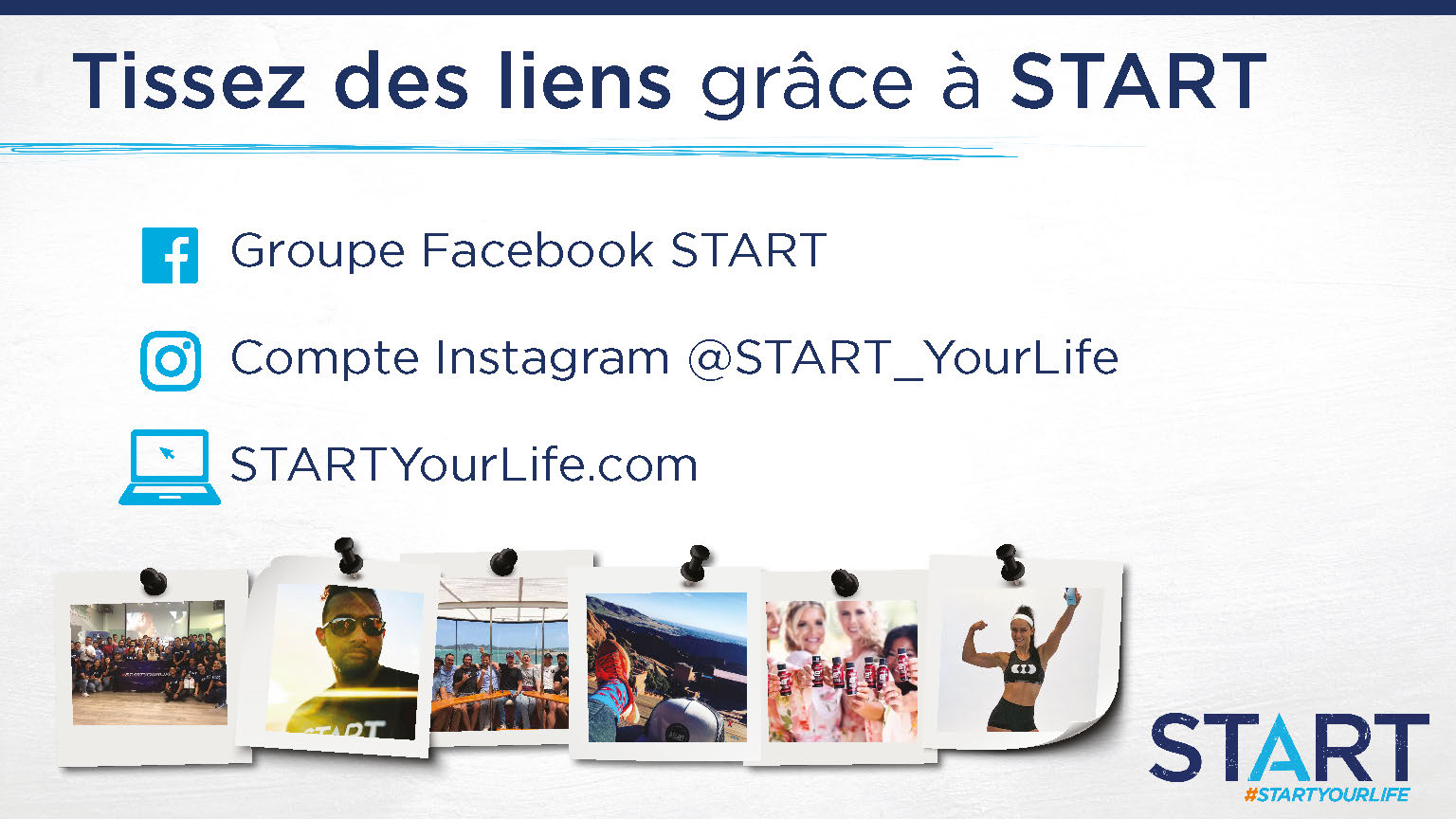 [Speaker Notes: Le groupe Facebook de START est l’endroit où nos membres peuvent échanger, s’inspirer les uns les autres et collaborer.  Il permet d’obtenir du soutien et de la reconnaissance de la communauté mondiale, de participer à des concours et de valoriser le parcours des autres membres.
Suivez notre compte Instagram pour voir des publications motivantes mettant en vedette des membres START de partout dans le monde, qui ont un mode de vie START et font partie d’une communauté inspirante.  En associant le mot-clic #STARTYOURLIFE à vos photos, vous courez la chance qu’elles soient publiées sur la page Instagram de START.
STARTYourLife.com est la plateforme où se trouve toute l’information et les outils se rapportant à START. Vous y trouverez également, dans le coin supérieur droit, des liens vers nos comptes dans les médias sociaux.]
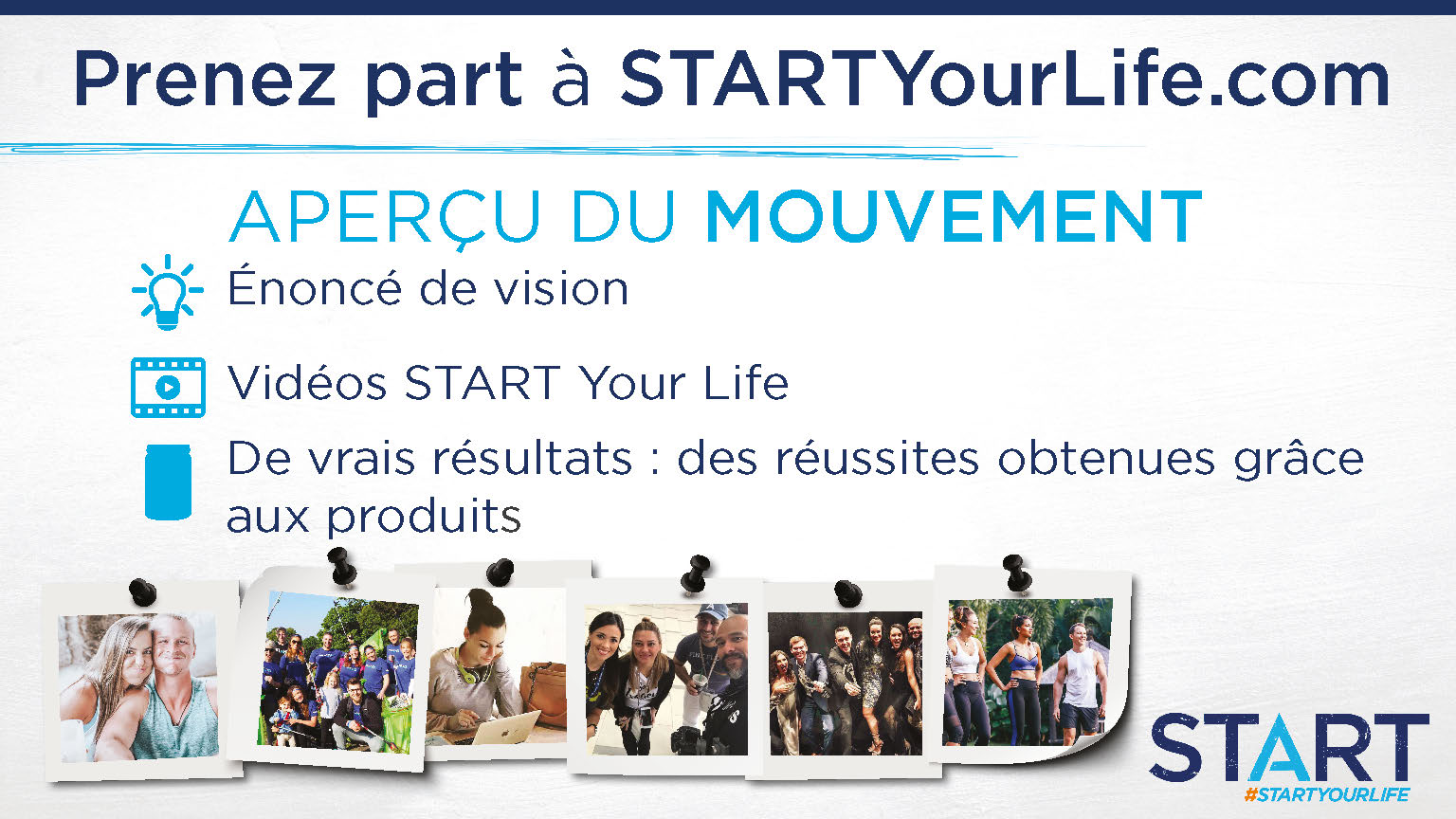 [Speaker Notes: (Présentation de la vision et du mouvement) Le site Web présente d’abord la vision de START et expose le mouvement START Your Life.
(Outils vidéo) La vision est suivie de vidéos qui présentent le marketing relationnel, la communauté START et des histoires de leaders de START.
(De vrais résultats : des réussites obtenues grâce aux produits) Voyez des photos « avant » et « après » et des témoignages de membres de START pour qui les produits et les programmes ont été efficaces.]
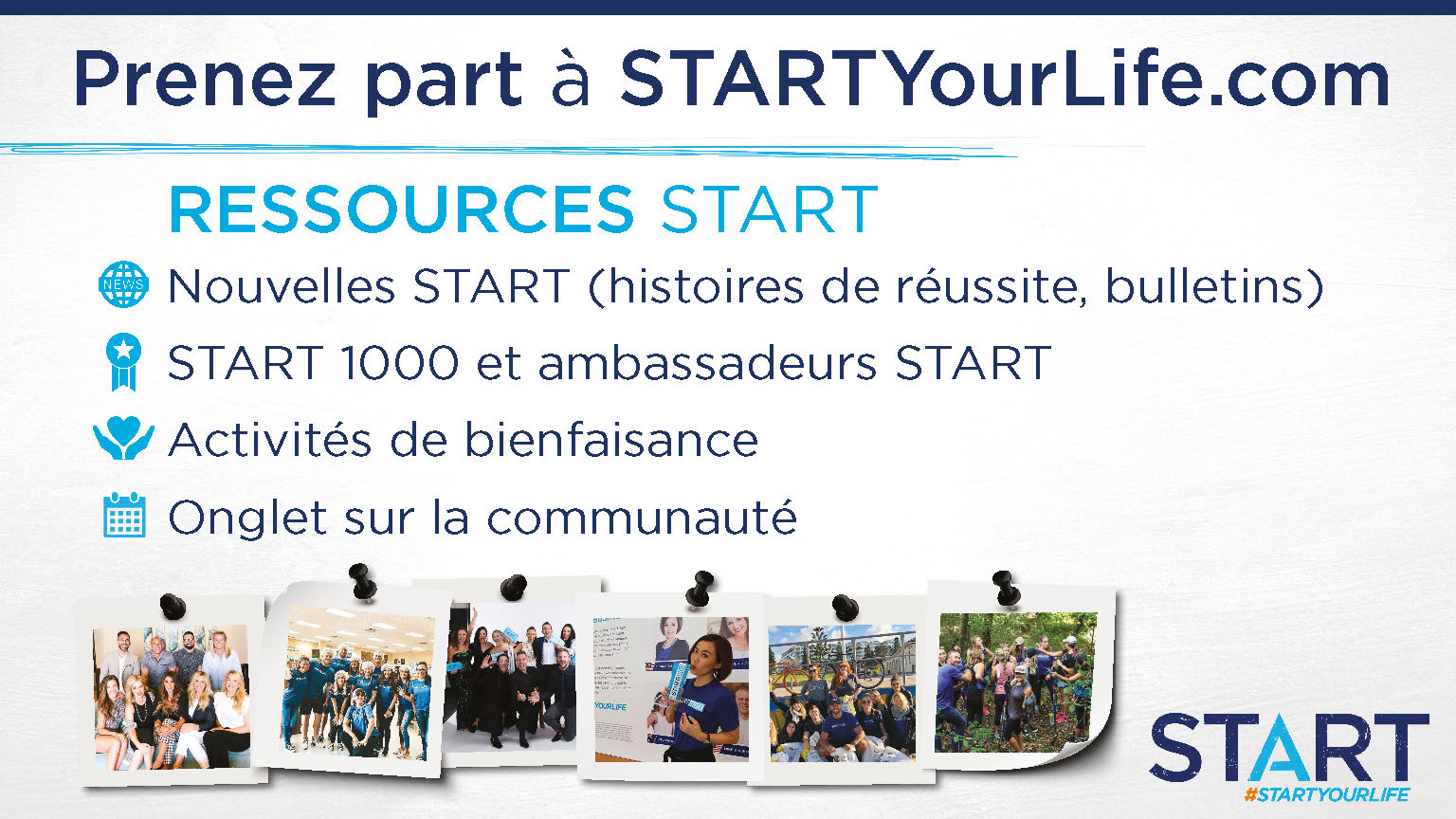 [Speaker Notes: (Communauté) Des façons d’entrer en relation avec d’autres membres de START et un calendrier de tous les appels, séances de formation et événements parrainés par Isagenix.
(START 1000) START 1000 est le programme de reconnaissance exclusif destiné aux 1 000 premiers clients Isagenix qui atteignent le Cercle doré 3 étoiles avant l’âge de 36 ans. 
Les ambassadeurs START sont des leaders triés sur le volet qui représentent le mouvement START Your Life. Nos ambassadeurs START donnent la plupart des séances de formation pour le mouvement START. Visitez cette section pour en savoir plus sur les programmes de reconnaissance et voyez les leaders qui ouvrent la voie.
(Onglet de nouvelles START) Abonnez-vous à notre bulletin pour être au courant des nouveaux outils et ressources START ainsi que de tout ce qui arrive à nos membres. Notre série d’histoires de réussite START met en vedette des membres START qui ont adopté le mode de vie Isagenix.
(Contribution) Consultez cet onglet pour participer à la prochaine activité de bienfaisance de START ou connaître les activités précédentes.]
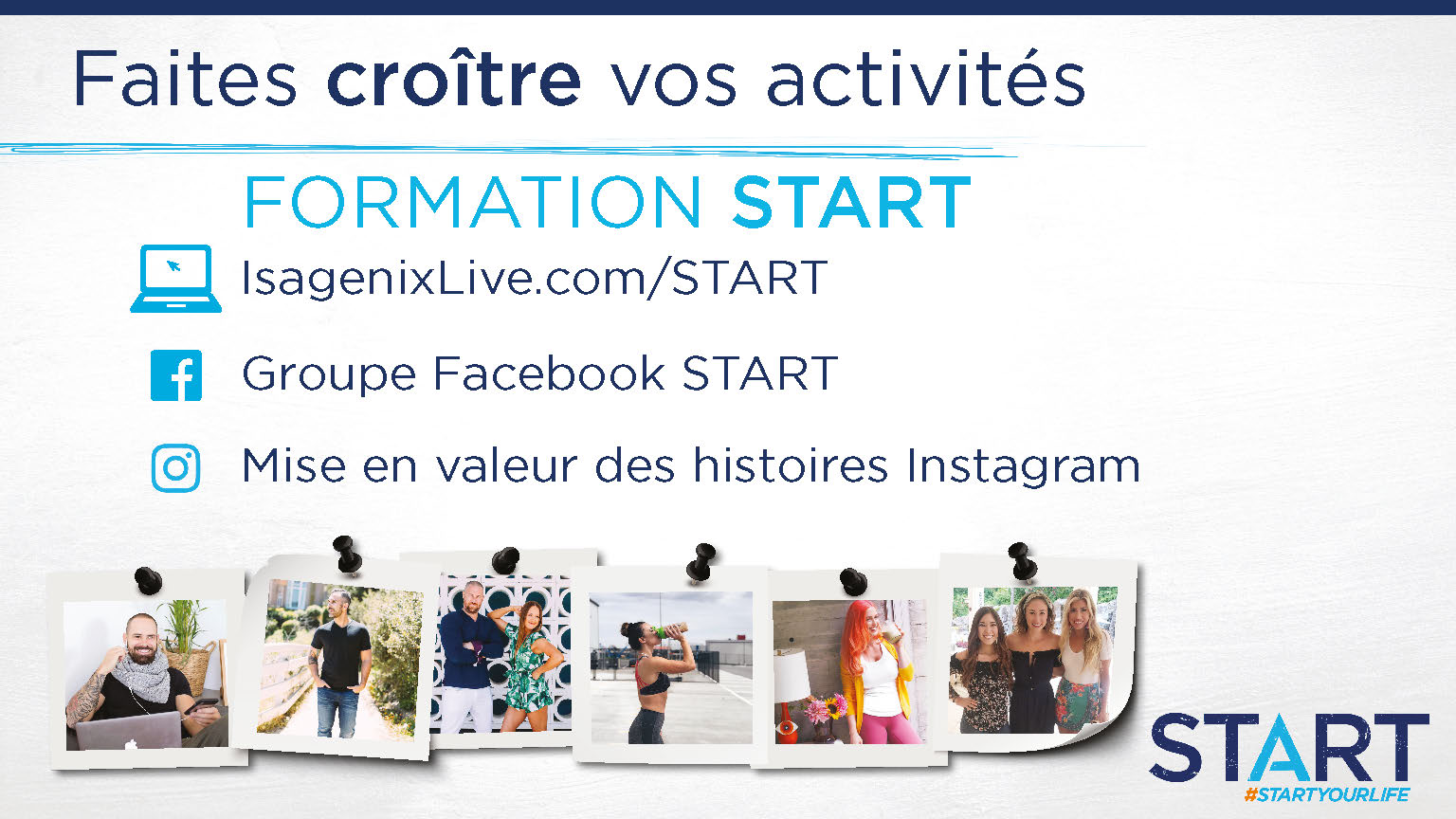 [Speaker Notes: Animées par des ambassadeurs START, les séances de formation en ligne START constituent une compilation de formations de base conçues pour aider les débutants et les intermédiaires dans leur parcours de développement commercial. Voici quelques exemples de formations que vous y trouverez : START Online University (Université START en ligne), START Talk Training Series (série de discussions START), et bien d’autres.
Pour compléter la formation offerte sur le site Web, les membres START 1000 animent des séances de formation Facebook Live de 10 à 20 minutes où ils donnent des conseils de développement commercial. Cherchez le mot-clic #WeeklyWednesday pour trouver ces séances de formation dans le groupe Facebook START.]
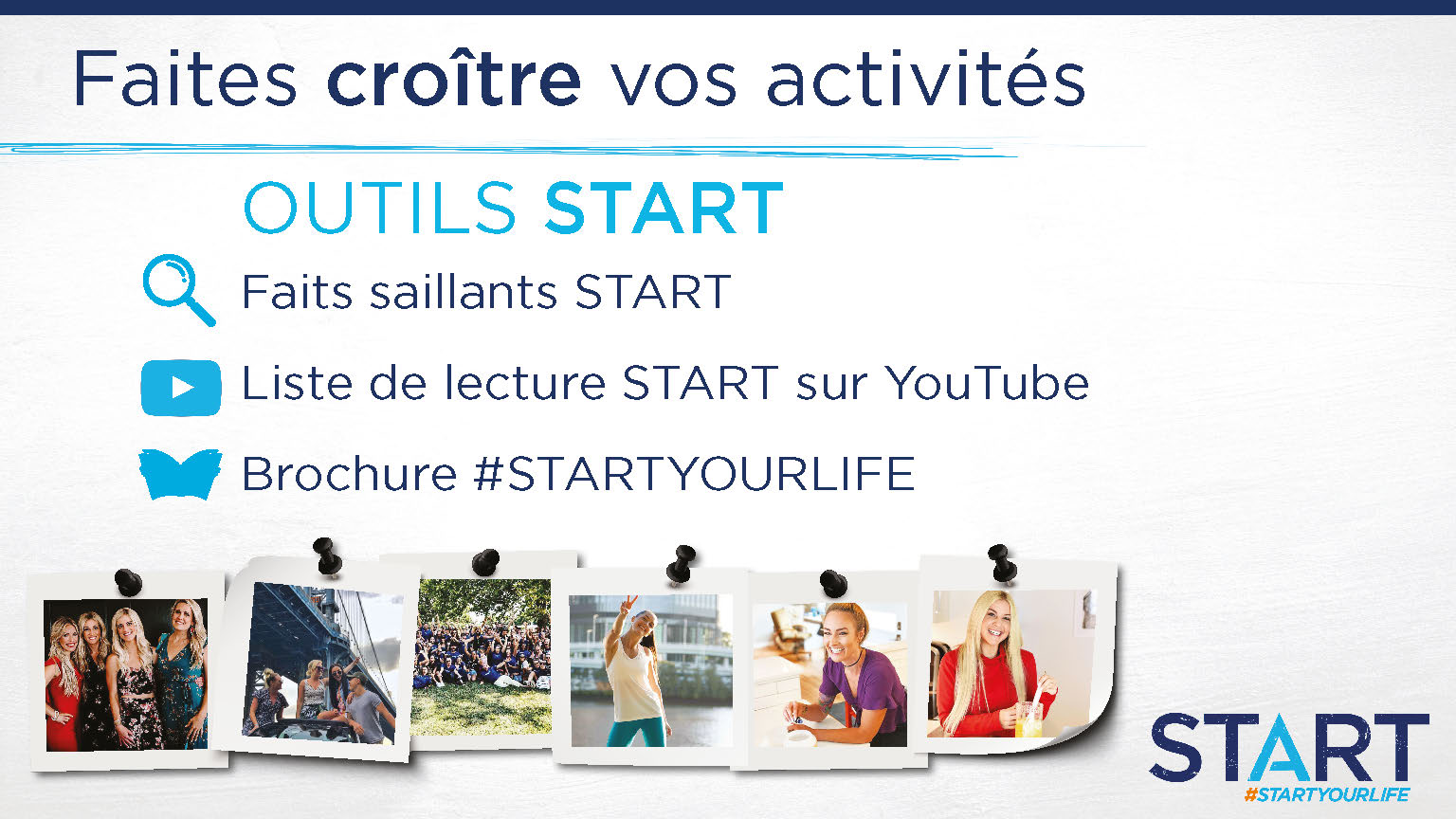 [Speaker Notes: Partagez des faits saillants START lors de votre prochaine réunion sur les occasions d’affaires. Ils comprennent des détails sur les marchés START, sur le nombre de membres START 1000 et de millionnaires START ainsi que sur l’historique des activités de bienfaisance.
Les vidéos et les appels de formation figurent dans la liste de lecture START de la chaîne YouTube d’Isagenix.
La brochure START est une publication imprimée que vous pourrez distribuer à des clients potentiels.]
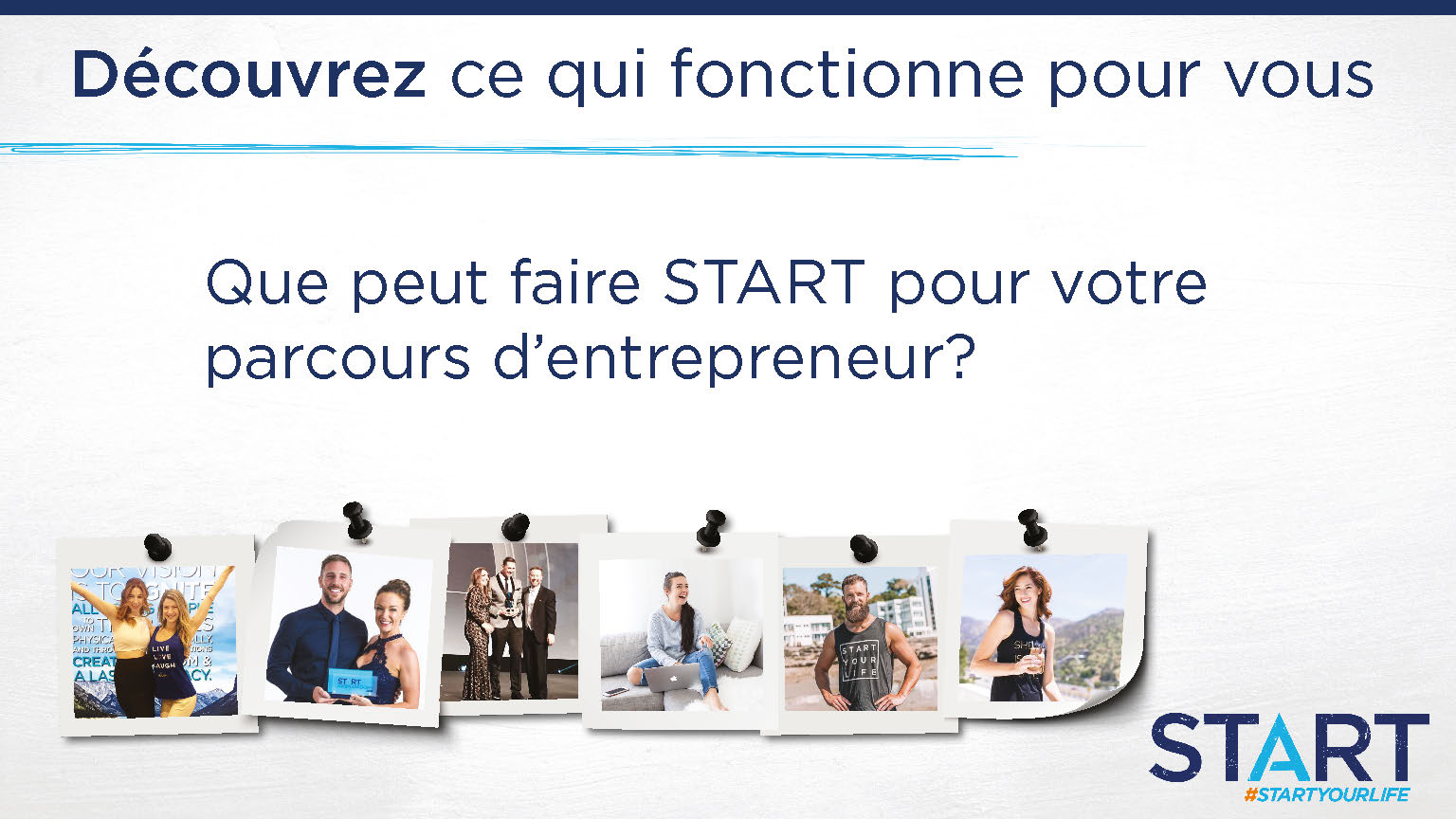 [Speaker Notes: Qu’est-ce qui figure sur le tableau de la vision de votre entreprise? Ajoutez-y START 1000 et apprenez de ces leaders.
Notre communauté vous entoure de personnes positives qui pensent comme vous et qui vous accompagnent tout au long de votre parcours. C’est plus qu’un gagne-pain, c’est un mouvement qui nous unit dans une volonté de donner au suivant et de créer un monde meilleur.
Imaginez la richesse que peuvent représenter la communauté, les activités de bienfaisance, les outils et la formation pour vous et votre équipe dans l’atteinte de vos objectifs, et réfléchissez aux aspects dont vous pourriez le plus bénéficier.]